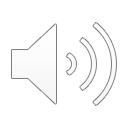 Horace
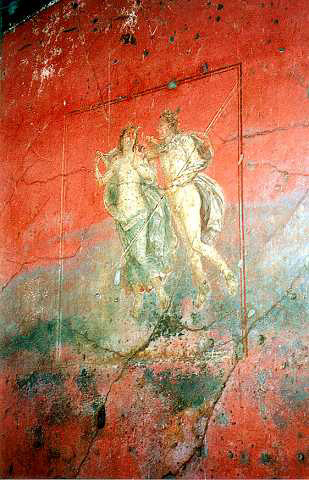 Odes
Paul-Augustin Deproost
Horace, Carmina
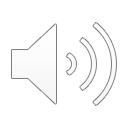 Horace, À Pyrrha
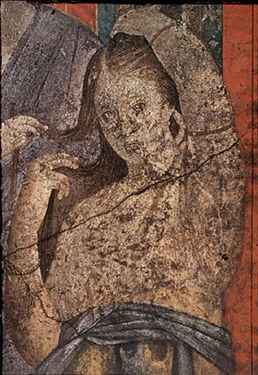 Fille de feu
ou grain d’amour
Paul-Augustin Deproost
Horace, Carmina, I, 5
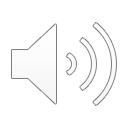 Horace, Ode à Pyrrha (I, 5)
Quis multa gracilis te puer in rosa
perfusus liquidis urget odoribus
grato, Pyrrha, sub antro ?
cui flauam religas comam,
simplex munditiis ? heu quotiens fidem
mutatosque deos flebit et aspera
nigris aequora uentis
emirabitur insolens,
Paul-Augustin Deproost
Horace, Carmina, I, 5
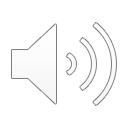 Horace, Ode à Pyrrha (I, 5)
qui nunc te fruitur credulus aurea,
qui semper uacuam, semper amabilem
sperat, nescius aurae
fallacis. Miseri, quibus
intemptata nites. Me tabula sacer
uotiua paries indicat uuida
suspendisse potenti
uestimenta maris deo.
Paul-Augustin Deproost
Horace, Carmina, I, 5
Strophes 1 et 2
Quis multa gracilis te puer in rosa
Vocabulaire
Grammaire
Au fil du texte
perfusus liquidis urget odoribus
grato, Pyrrha, sub antro ?
cui flauam religas comam,
simplex munditiis ? heu quotiens fidem
gracilis: fragile
mutatosque deos flebit et aspera
perfundere: mouiller
nigris aequora uentis
urg(u)ere: étreindre
emirabitur insolens,
antrum: grotte
flauus: jaune
heu: hélas
uentus: vent
religare: attacher en arrière
flere: pleurer
emirari: s ’étonner
insolens: sans
expérience
munditia: coquetterie
asper: rude
niger: noir
Traduction
aequor: mer
Paul-Augustin Deproost
Horace, Carmina, I, 5
Strophes 3 et 4
qui nunc te fruitur credulus aurea,
Vocabulaire
Grammaire
Au fil du texte
qui semper uacuam, semper amabilem
sperat, nescius aurae
fallacis. Miseri, quibus
uacuus: libre
intemptata nites. Me tabula sacer
aura: brise
uotiua paries indicat uuida
fallax: mensonger
suspendisse potenti
intemptatus: non touché
uestimenta maris deo.
uestimenta maris deo.
nitere: briller
uotiuus: votif
tabula: tableau
paries: mur
indicare: attester
uuidus: humide
Traduction
Paul-Augustin Deproost
Horace, Carmina, I, 5
Quis multa gracilis te puer in rosa
perfusus liquidis urget odoribus
grato, Pyrrha, sub antro ?
cui flauam religas comam,

simplex munditiis ? heu quotiens fidem
mutatosque deos flebit et aspera
nigris aequora uentis
emirabitur insolens,
Traduction
Strophes 1 et 2
Strophes 3 et 4
Qui est le fragile enfant qui, dans une rose nombreuse,
tout baigné de fluides parfums, t’étreint,
Pyrrha, au fond d’une grotte charmante ?
Pour qui attaches-tu en arrière tes cheveux de feu,

simple en tes coquetteries ? Hélas, combien de fois
pleurera-t-il l’inconstance de ta foi et des dieux, combien de fois
de la mer rude aux ouragans noirs,
s’étonnera-t-il, sans expérience,
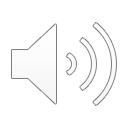 Paul-Augustin Deproost
Horace, Carmina, I, 5
qui nunc te fruitur credulus aurea,
qui semper uacuam, semper amabilem
sperat, nescius aurae
fallacis. Miseri, quibus

intemptata nites. Me tabula sacer
uotiua paries indicat uuida
suspendisse potenti
uestimenta maris deo.
Traduction
Strophes 1 et 2
Strophes 3 et 4
lui qui, maintenant, jouit de toi, car il te croit d’or,
lui qui t’espère toujours libre, toujours aimable,
ignorant des mensonges
de la brise ! Malheureux ceux pour qui

tu brilles, sans qu’ils t’ont touchée. Moi, un mur sacré
avec un tableau votif atteste que
j’ai suspendu mes vêtements mouillés
en offrande à la puissante divinité de la mer.
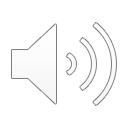 Paul-Augustin Deproost
Horace, Carmina, I, 5
ATTACHEMENT (puer)
Une structure en anneau
Quis multa gracilis
perfusus liquidis             odoribus
grato, Pyrrha, sub antro ?
cui flauam             comam,
TE puer in rosâ
urget
Quis multa gracilis te puer in rosa
perfusus liquidis urget odoribus
grato, Pyrrha, sub antro ?
cui flauam religas comam,

5 simplex munditiis ? heu quotiens fidem
mutatosque deos flebit et aspera
nigris aequora uentis
emirabitur insolens,

qui nunc te fruitur credulus aurea,
10 qui semper uacuam, semper amabilem
sperat, nescius aurae
fallacis. Miseri, quibus

intemptata nites. Me tabula sacer
uotiua paries indicat uuida
15 suspendisse potenti
uestimenta maris deo.
religas
FEU
8                     insolens,
emirabitur
9 qui nunc te              credulus aurea,
fruitur
intemptata nites. 
uotiua paries indicat uuida
                     potenti
uestimenta maris deo.
ME tabulâ sacer
suspendisse
NAUFRAGE
DÉTACHEMENT (Horace)
Paul-Augustin Deproost. Horace, Carmina, I, 5
Une structure en anneau
Quis multa gracilis te puer in rosa
perfusus liquidis urget odoribus
grato, Pyrrha, sub antro ?
cui flauam religas comam,

simplex munditiis ? heu quotiens fidem
mutatosque deos flebit et aspera
nigris aequora uentis
emirabitur insolens,

qui nunc te fruitur credulus aurea,
qui semper uacuam, semper amabilem
sperat, nescius aurae
fallacis. Miseri, quibus

intemptata nites. Me tabula sacer
uotiua paries indicat uuida
suspendisse potenti
uestimenta maris deo.
fragilité + Vénus
parfums humides
douleur et regret
fidélité
changement
obscurité
inexpérience
lumière
permanence
mensonge
douleur et regret
inexpérience
vêtements mouillés
puissance
Vénus
Paul-Augustin Deproost. Horace, Carmina, I, 5
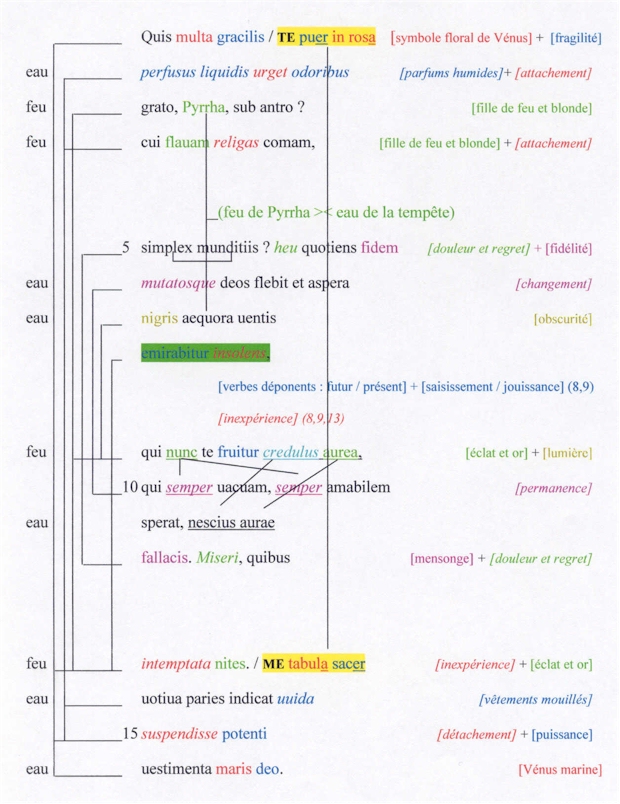 multa gracilis te puer in rosa
perfusus liquidis urget odoribus
grato, Pyrrha, sub antro ?
      flauam religas comam,
simplex munditiis ?
Quis
La phrase
cui
Quis multa gracilis te puer in rosa
perfusus liquidis urget odoribus
grato, Pyrrha, sub antro ?
cui flauam religas comam,

simplex munditiis ? heu quotiens fidem
mutatosque deos flebit et aspera
nigris aequora uentis
emirabitur insolens,

qui nunc te fruitur credulus aurea,
qui semper uacuam, semper amabilem
sperat, nescius aurae
fallacis. Miseri, quibus

intemptata nites. Me tabula sacer
uotiua paries indicat uuida
suspendisse potenti
uestimenta maris deo.
heu quotiens fidem
mutatosque deos flebit et aspera
nigris aequora uentis
emirabitur insolens,

qui nunc te fruitur credulus aurea,
qui semper uacuam, semper amabilem
sperat, nescius aurae
fallacis.
EXPR
TEMOIN
Miseri, quibus
intemptata nites.
Me tabula sacer
uotiua paries indicat uuida
suspendisse potenti
uestimenta maris deo.
REF
JE
Paul-Augustin Deproost
Horace, Carmina, I, 5
66 mots :

substantifs	17
adjectifs    	23
(avec les participes épithètes)
verbes		9
pronoms		8
adverbes	4
interjection	1

prépositions	2
conj. coord.	2
Le vocabulaire
Quis multa gracilis te puer in rosa
perfusus liquidis urget odoribus
grato, Pyrrha, sub antro ?
cui flauam religas comam,

simplex munditiis ? heu quotiens fidem
mutatosque deos flebit et aspera
nigris aequora uentis
emirabitur insolens,

qui nunc te fruitur credulus aurea,
qui semper uacuam, semper amabilem
sperat, nescius aurae
fallacis. Miseri, quibus

intemptata nites. Me tabula sacer
uotiua paries indicat uuida
suspendisse potenti
uestimenta maris deo.
adjectifs    	23 (± 1/3 du poème)
+ 	mots lexicaux (62)
—	mots outils (4)
formes verbales porteuses de sens,
mais moins nombreuses que les adj. et les subst.
vision plus picturale que cinétique :
+ expression d’états d’âme
— narration d’une anecdote réelle
Paul-Augustin Deproost
Horace, Carmina, I, 5
Paul-Augustin Deproost
Horace, Carmina, I, 5
Première strophe
Quis
multa gracilis te puer in rosa
perfusus liquidis urget odoribus
grato, Pyrrha, sub antro
      flauam religas comam,

simplex munditiis
3 vers
?
cui
2 vers
?
symétrie : deux interr. ; 4 vers = 4 instantanés
><   dissymétrie
vocabulaire :
6 substantifs, 6 adjectifs, 2 verbes, 3 pronoms, 2 prépositions
l’épithète précède le nom dans le vers (sauf perfusus) et en est séparée
vocabulaire concret :
4 substantifs en fin de vers
/ deux verbes
mais adjectifs plus suggestifs que réellement descriptifs
atmosphère de fragilité (adj. et subst.)
: — objectivité ; + subjectivité
simplex munditiis : rejet oxymorique qui résume toute la scène, le personnage de Pyrrha, la forme d’amour qu’elle représente et la structure du poème construit sur l’antagonisme des contraires
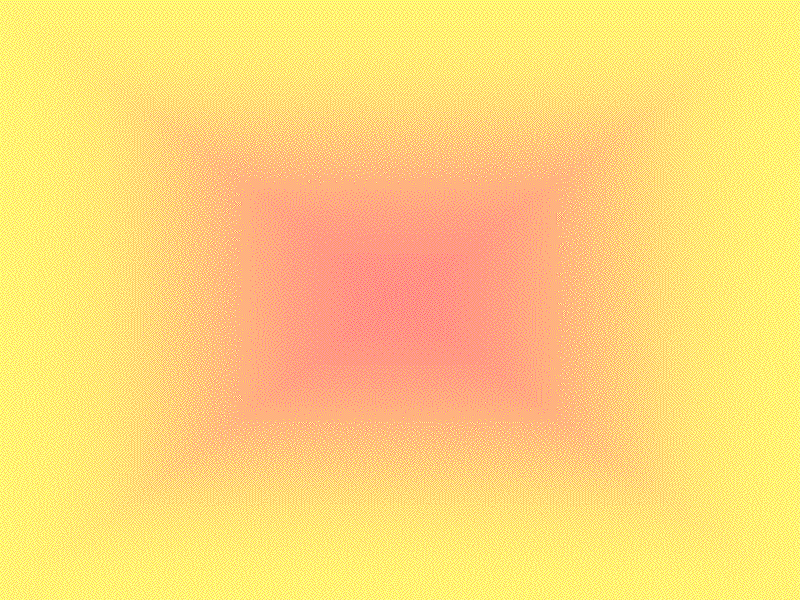 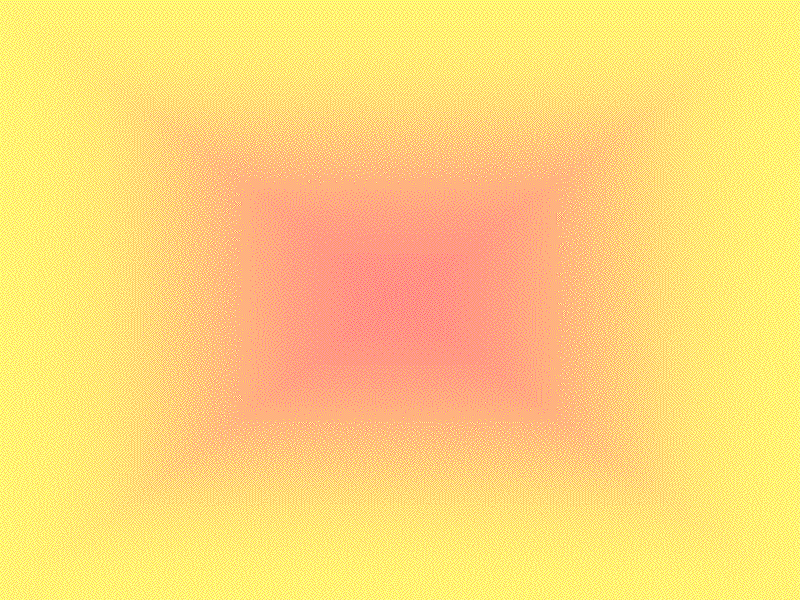 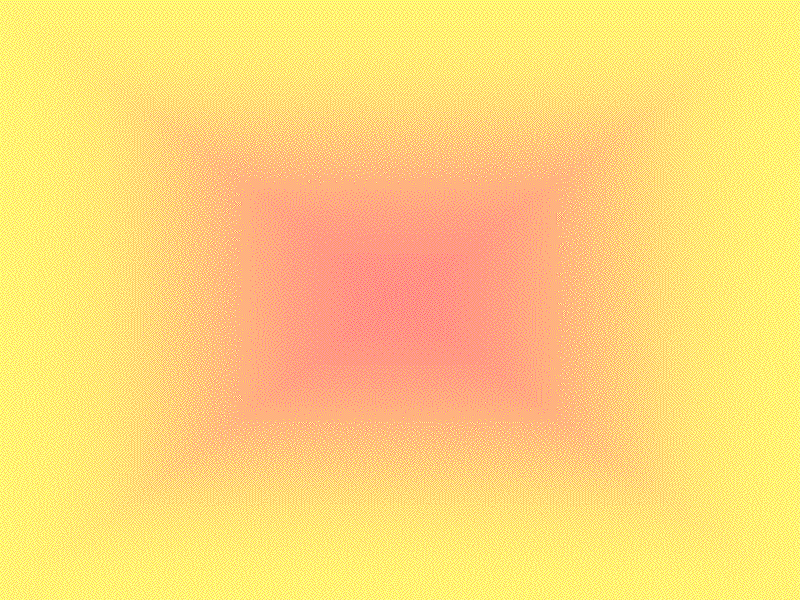 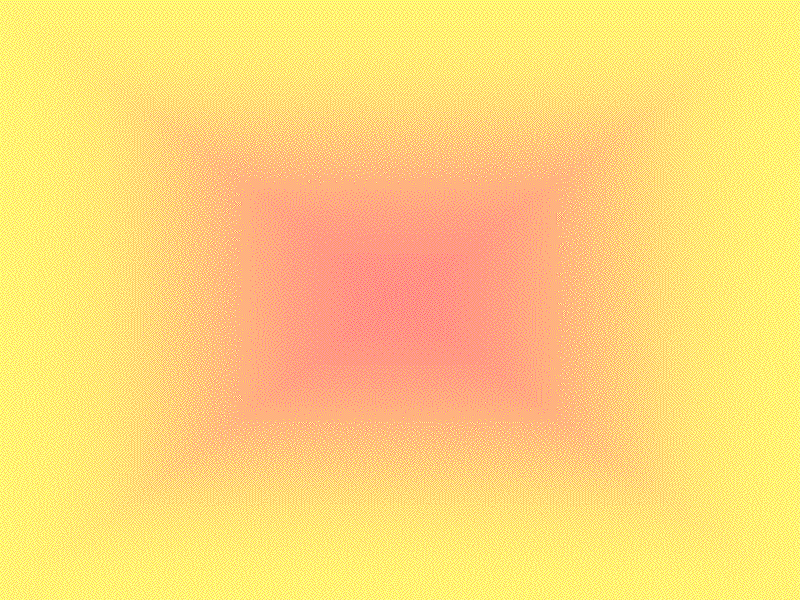 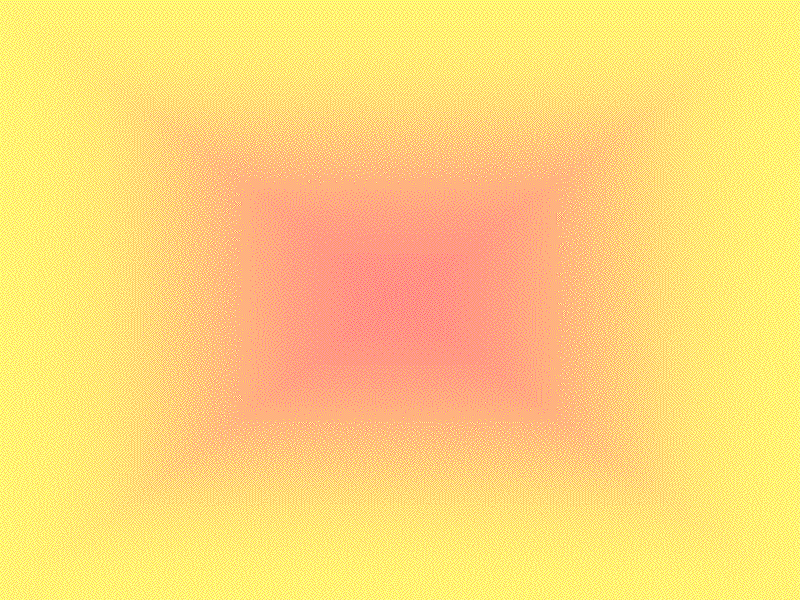 Quis multa gracilis te puer in rosa
perfusus liquidis urget odoribus
grato, Pyrrha, sub antro ?
cui flauam religas comam,

simplex munditiis ?
Paul-Augustin Deproost
Horace, Carmina, I, 5
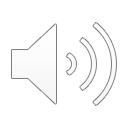 Paul-Augustin Deproost
Horace, Carmina, I, 5
Deuxième strophe
simplex munditiis ?                      fidem
mutatosque deos flebit et  aspera
nigris aequora uentis
emirabitur  insolens,
heu quotiens
Quis multa gracilis te puer in rosa
perfusus liquidis urget odoribus
grato, Pyrrha, sub antro ?
cui flauam religas comam,
trois points communs avec la première strophe :
1. fonction « expressive »
2. proportion lexicale : 5 substantifs, 5 adjectifs, 2 verbes, 2 conj.
3. les adjectifs créent l’atmosphère de la strophe : sombre, changeante
elle s’oppose à la première strophe :
1. vocabulaire abstrait de la vie affective et morale
2. atmosphère sombre, incertaine, inquiète
3. temps futur des verbes
4. structure unie et resserrée par la pratique systématique de l’enjambement
5. absence de la deuxième personne ; uniquement troisième personne
6. pas de structure récurrente dans l’ordre des mots
Paul-Augustin Deproost
Horace, Carmina, I, 5
Deuxième strophe
Expression symbolique
les remous des flots
=
inconstances de Pyrrha
Quis multa gracilis te puer in rosa
                            urget odoribus
grato, Pyrrha, sub antro ?
cui flauam religas comam,
perfusus liquidis
images concrètes
simplex munditiis ? heu quotiens fidem
mutatosque deos                aspera
nigris                uentis
emirabitur insolens,
flebit
et
aequora
symbole
métaphore de l’eau
réseau d’équivalences dans les vers phérécratiens :
la fille >< la mer (feu >< eau)
sécurité d’un endroit clos >< obscurité des grands espaces marins tempétueux
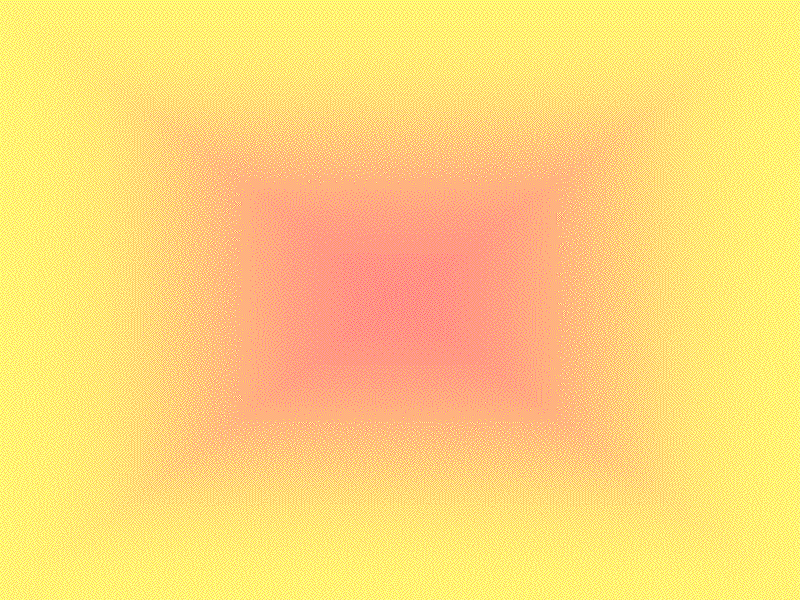 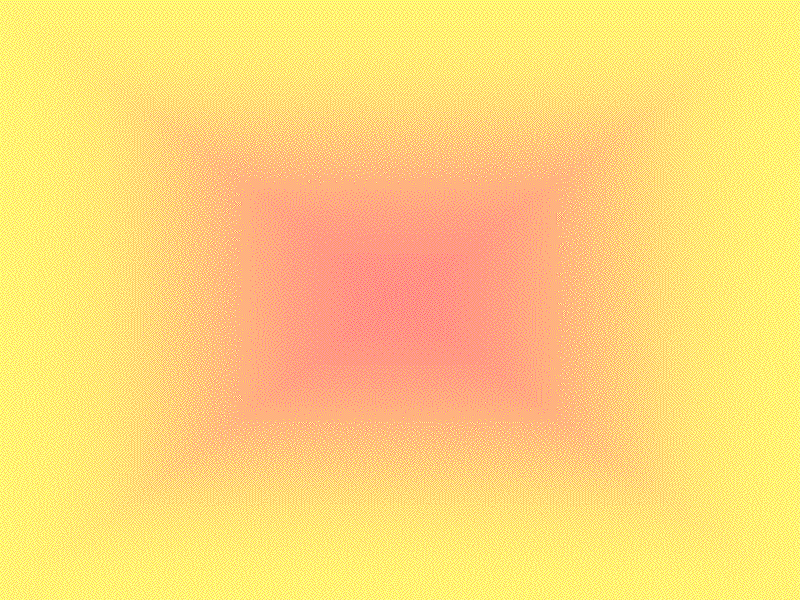 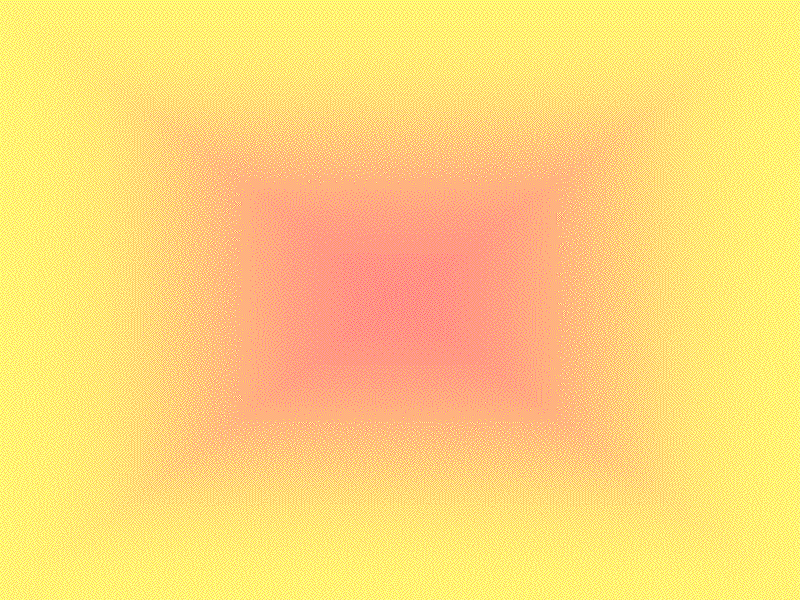 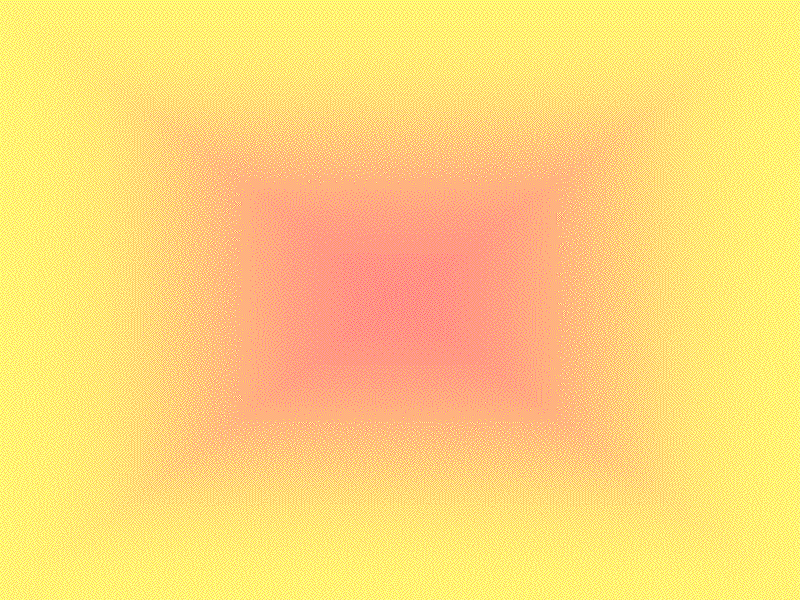 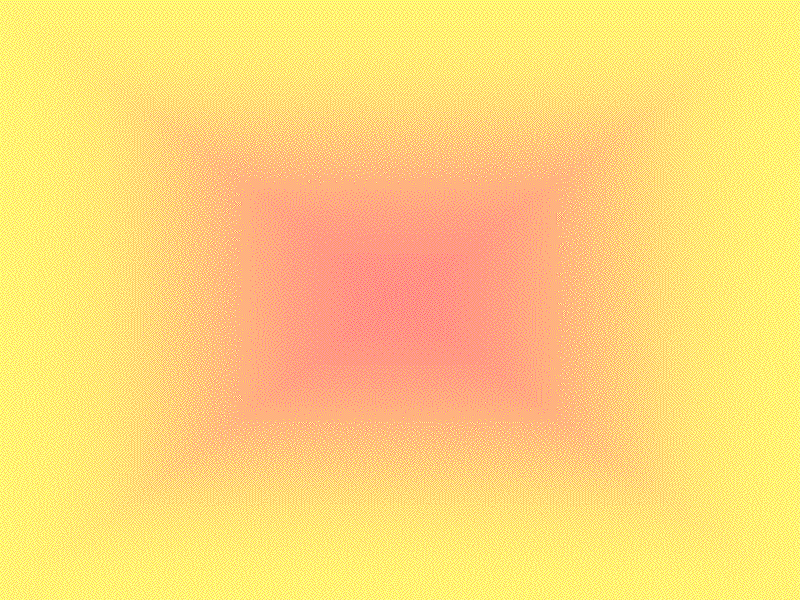 Quis multa gracilis te puer in rosa
perfusus liquidis urget odoribus
grato, Pyrrha, sub antro ?
cui flauam religas comam,

simplex munditiis ? heu quotiens fidem
mutatosque deos flebit et aspera
nigris aequora uentis
emirabitur insolens,
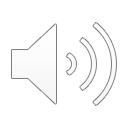 Paul-Augustin Deproost
Horace, Carmina, I, 5
Paul-Augustin Deproost
Horace, Carmina, I, 5
Troisième strophe
aurea
qui nunc te           credulus            ,
qui semper uacuam, semper amabilem
          , nescius 
fallacis. Miseri, quibus
fruitur
simplex munditiis? heu quotiens fidem
mutatosque deos flebit et aspera
nigris aequora uentis
emirabitur insolens,
aurae
sperat
points communs avec la deuxième strophe :
sentiments et sensations (verbes)
1. vocabulaire abstrait :
dispositions du cœur ou de l’esprit (adjectifs)
ambiguïté des sens propre et figuré : aurea / aura
2. resserrement des articulations de la phrase : les relatifs prennent le relais des coordinations
3. prolongement du thème de l’inexpérience
4. prolongement de la métaphore { passion / tempête }
renforcée par le parallélisme phonétique qui traduit toute la duplicité
de la jeune fille : or physique et amoureux = tempête et charme trompeurs ;
crédulité = inconscience
Paul-Augustin Deproost
Horace, Carmina, I, 5
Troisième strophe
te
nunc
qui                          credulus aurea,
qui              uacuam,               amabilem
          , nescius aurae
fallacis.
fruitur
Quis multa gracilis te puer in rosa
perfusus liquidis urget odoribus
grato, Pyrrha, sub antro ?
cui flauam religas comam
U
semper
semper
sperat
Miseri, quibus
points communs avec la première strophe :
1. retour au présent, après le futur
2. retour du thème du plaisir, après les larmes et le saisissement
3. retour du pronom de la deuxième personne
caractères singuliers :
1. mélange de parallélismes
et de ruptures (scansion différente de l’adverbe, disposition différente
des verbes des relatives, dislocation du syntagme aurae fallacis,
enjambement final qui généralise la souffrance du poète en une phrase
nominale, brève, apparentée à un cri)
2. densité particulière des adjectifs : 1 adj./1 subst. (str. 1 et 2) > 7/1 (str. 3) ;
    ≠ fonction descriptive (sauf l’ambigu aurea) ; ≠ épithètes (sauf fallacis)
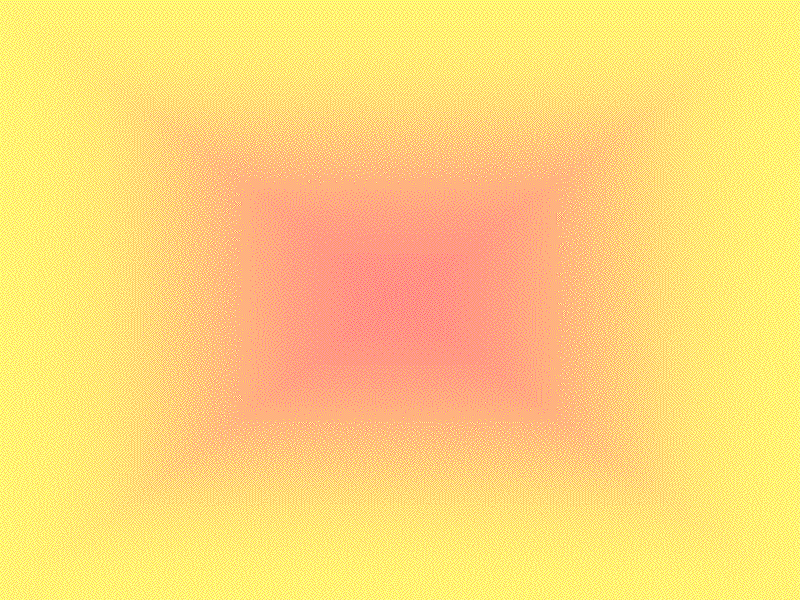 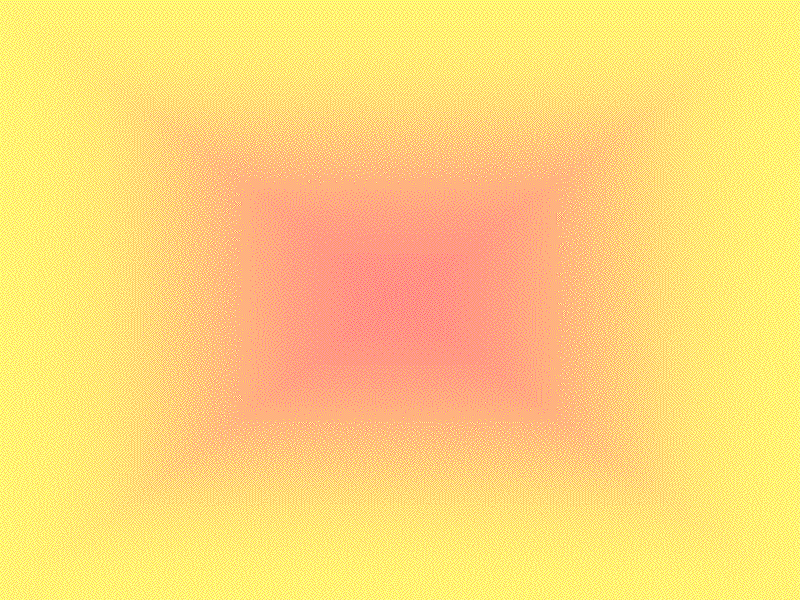 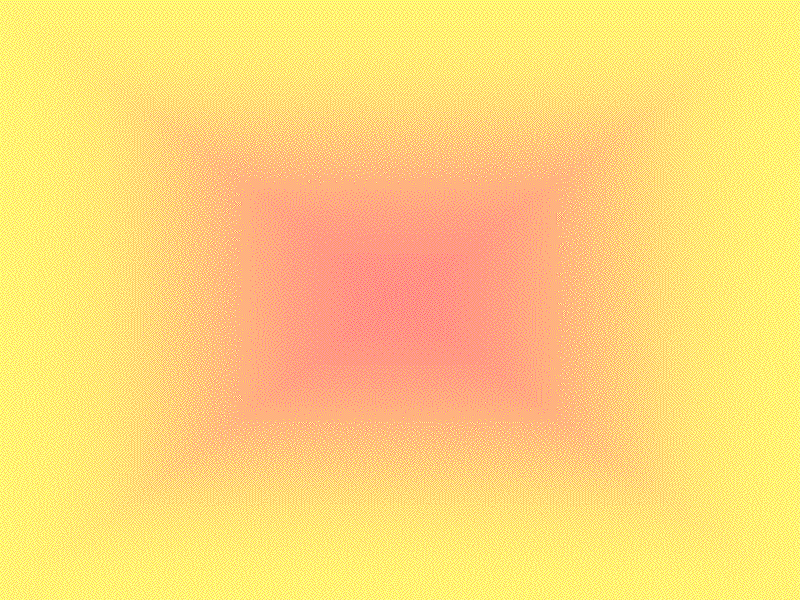 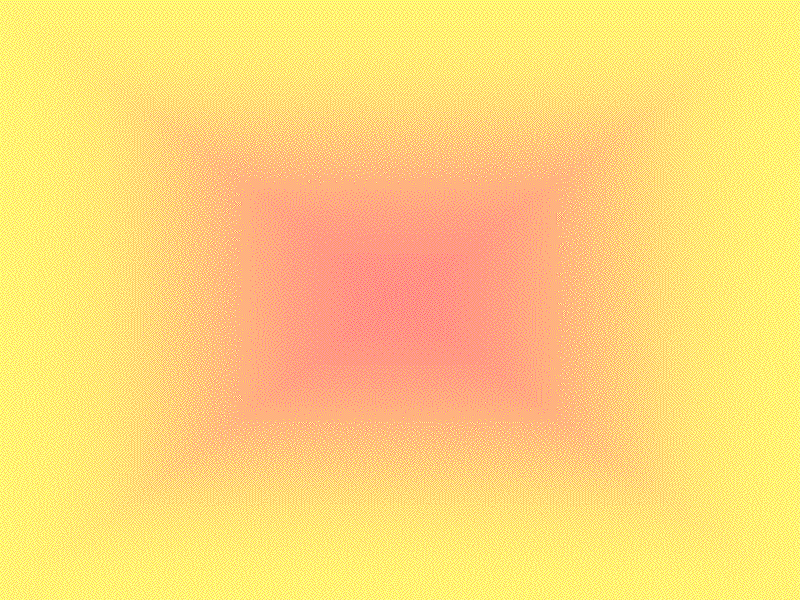 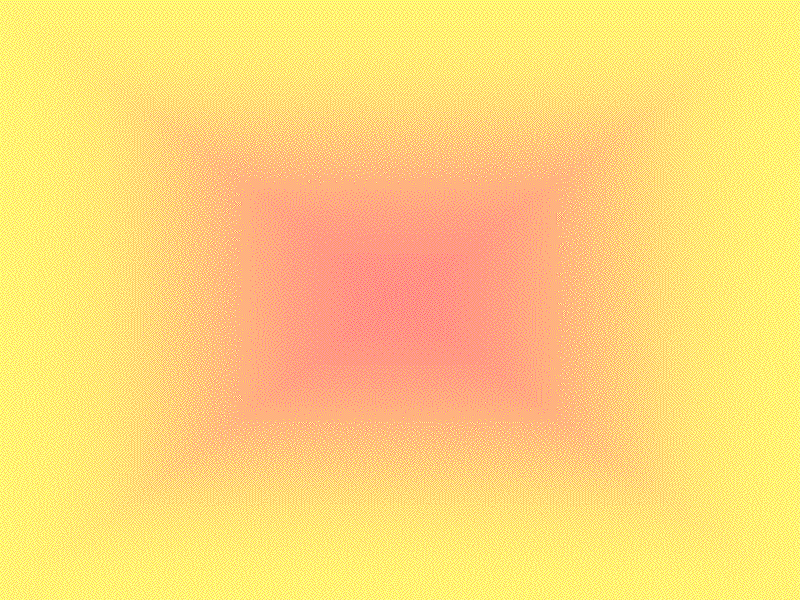 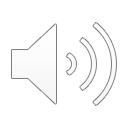 Quis multa gracilis te puer in rosa
perfusus liquidis urget odoribus
grato, Pyrrha, sub antro ?
cui flauam religas comam,

	simplex munditiis ? heu quotiens fidem
	mutatosque deos flebit et aspera
	nigris aequora uentis
	emirabitur insolens,

qui nunc te fruitur credulus aurea,
qui semper uacuam, semper amabilem
sperat, nescius aurae
fallacis. Miseri, quibus
Paul-Augustin Deproost
Horace, Carmina, I, 5
(v. 1)   Te puer in rosa
Quatrième strophe
intemptata nites.       tabula sacer
uotiua paries indicat uuida
suspendisse potenti
uestimenta maris deo.
Me
une seule phrase de 3 vers et demi, qui commence par me, la seule forme du pronom de la première personne : irruption du locuteur et phrase énonciative
retour du vocabulaire concret :
actions (verbes)
objets (substantifs),
adjectif : retour à la proportion des strophes 1 et 2 ( 5 adj. / 5 subst.) ;
retour à la fonction d’épithète de description ou de caractérisation (// str. 1)
la métaphore de la tempête est filée dans celle du naufrage (// str. 2 et 3)
au naufrage (v. 16),
de la rose (v. 1)                                  Vénus est la déesse de l’amour et
de ses vicissitudes
Paul-Augustin Deproost
Horace, Carmina, I, 5
Paul-Augustin Deproost
Horace, Carmina, I, 5
CONCLUSION
Réseau de relations entre les strophes
Strophes extérieures >< strophes intérieures
— vocabulaire concret (I-IV), vocabulaire abstrait (II-III)
	— art visuel (I-IV), réflexion (II-III)
	— double apparition cryptée de Vénus (I-IV)
	— « tu » (v. 1) >< « je » (v. 16)
intemptata nites. Me tabula sacer
uotiua paries indicat uuida
suspendisse potenti
uestimenta maris deo.
Quis multa gracilis te puer in rosa
perfusus liquidis urget odoribus
grato, Pyrrha, sub antro ?
cui flauam religas comam,
Paul-Augustin Deproost Horace, Carmina, I, 5
CONCLUSION
Réseau de relations entre les strophes
— le passage de I à II et de III à IV se fait  par un rejet ou un enjambement, alors que le passage de II à III est marqué par une coïncidence de la pause métrique et de la coupe syntaxique
Strophes adjacentes (I-II) (III-IV)
qui nunc te fruitur credulus aurea,
qui semper uacuam, semper amabilem
sperat, nescius aurae
fallacis. Miseri, quibus

intemptata nites. Me tabula sacer
uotiua paries indicat uuida
suspendisse potenti
uestimenta maris deo.
Quis multa gracilis te puer in rosa
perfusus liquidis urget odoribus
grato, Pyrrha, sub antro ?
cui flauam religas comam,

simplex munditiis? heu quotiens fidem
mutatosque deos flebit et aspera
nigris aequora uentis
emirabitur insolens,
Paul-Augustin Deproost Horace, Carmina, I, 5
CONCLUSION
Réseau de relations entre les strophes
— unies par une syntaxe affective : double interrogation > longue exclamation > cri bref de la phrase nominale
Strophes I - III
Quis multa gracilis te puer in rosa
perfusus liquidis urget odoribus
grato, Pyrrha, sub antro ?
cui flauam religas comam,

simplex munditiis ? heu quotiens fidem
mutatosque deos flebit et aspera
nigris aequora uentis
emirabitur insolens,
qui nunc te fruitur credulus aurea,
qui semper uacuam, semper amabilem
sperat, nescius aurae
fallacis. Miseri, quibus

intemptata nites.
CONCLUSION
Réseau de relations entre les strophes
— unies par la métaphore de la tempête, redoutable pour le jeune garçon qui n’en a pas encore fait l’expérience, vécue par le poète qui s’est relevé de son naufrage
Strophes II - IV
heu quotiens fidem
mutatosque deos flebit et aspera
nigris aequora uentis
emirabitur insolens,

qui nunc te fruitur credulus aurea,
qui semper uacuam, semper amabilem
sperat, nescius aurae
fallacis. Miseri, quibus
intemptata nites. Me tabula sacer
uotiua paries indicat uuida
suspendisse potenti
uestimenta maris deo.
Paul-Augustin Deproost Horace, Carmina, I, 5
Paul-Augustin Deproost Horace, Carmina, I, 5
CONCLUSION
Réseau de relations entre les strophes
— s’oppose aux strophes adjacentes sur le plan des temps : présent (I) > futur (II) > présent (III) > plusieurs aspects de présent (IV) (généralisation, actuel, parfait d’état)
Chaque strophe
qui nunc te            credulus aurea,
qui semper uacuam, semper amabilem
          , nescius aurae
fallacis. Miseri, quibus

intemptata         . Me tabula sacer
uotiua paries             uuida
                     potenti
uestimenta maris deo.
Quis multa gracilis te puer in rosa
perfusus liquidis          odoribus
grato, Pyrrha, sub antro ?
cui flauam             comam,

simplex munditiis? heu quotiens fidem
mutatosque deos         et aspera
nigris aequora uentis
                 insolens,
fruitur
urget
sperat
religas
nites
flebit
indicat
suspendisse
emirabitur
Paul-Augustin Deproost Horace, Carmina, I, 5
CONCLUSION
La cohésion de l’ode jaillit de sa « structure en anneau »
le centre du poème est une mise en garde contre l’inexpérience du jeune homme et donc, plus généralement contre le caractère hasardeux des amours passagères
— futur de la déconvenue >< présent de la jouissance crédule
— les enjambements resserrent le poème vers son centre
— « tu » >< « je » dans les strophes extérieures
— l’amour fait l’unité de l’ode dans l’évocation
doublement symbolique de Vénus aux deux
extrémités du poème
(v. 8) emirabitur insolens
(v. 9) qui nunc te fruitur credulus aurea
(v. 1) te / rosa
(v. 13) me / (v. 16) maris deo
Paul-Augustin Deproost.
Horace, Carmina, I, 5
CONCLUSION
Quand il s’agit de Pyrrha et de
la forme d’amour qu’elle représente,
le coup de foudre n’est pas loin
du naufrage
La cohésion de l’ode est aussi assurée par un axe de lecture  linéaire qui mêle les contradictions entre le feu et l’eau
feu 		 naufrage
métaphore de la tempête
(v. 3) Pyrrha			(v. 7) aequora

— la fille incarne le feu		— le garçon incarne l’élément liquide
				(perfusus liquidis odoribus ; flebit)
				— l’ancien amant a aussi été mouillé
				(uuida uestimenta)
— credulus aurea 		— nescius aurae
(l’or trompe le puer)		 (la brise trompe le marin)
— intemptata nites		— uestimenta maris
(éclat de l’amour)			(eau du dépit amoureux)
Documentation iconographique

Peintures murales de Pompéi : la Maison des Vettii (couple), la Maison des Mystères (« Pyrrha », jeune fille rattachant sa coiffure) ;  
Peinture de Suzanne Clairac : « Orphée et Eurydice » ;
Botticelli, « La naissance de Vénus ».
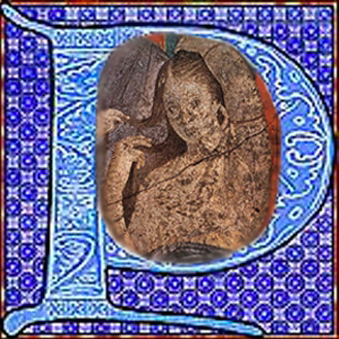 Documentation musicale

Johann Pachelbel (1653-1706), « Kanon » (flûtes à bec alto, basse de viole, orgue positif) (« Guide des instruments baroques. Ricercar Consort ». Disque RIC 93001B) ;
Denis Gaultier (1603-1672) et Charles Mouton (1626-1699), « La belle homicide. Courante et double » (luth) (ibidem) ;
Claude Debussy (1862-1918), « La fille aux cheveux de lin » (Prélude pour piano, I.8) (« Debussy. Preludes, Books I & II. Cécile Ousset ». Disque EMI Classics 6646) ;
John Ward (1571-1638), « Ayre II » (viole de gambe et orgue portatif) (« Music for Sir Anthony. Sesquialtera Consort ». Disque Talent ART 1029 60) ;
Adam de la Halle (XIIIe s.), « Li dous regars » (guiterne, luth, vièle à archet) (« La Chambre des Dames. Diabolus in Musica ». Disque Plein Jeu DMP 9421C) ;
Instrumental anonyme (XIIIe s.), « La quinte estampie » (guiterne, luth, vièle à archet) (ibidem) ;
Gautier de Coincy (1177?-1236), « Puisque voi la fleur novele » (cornemuse, petites percussions) (« Gautier de Coincy. Les Miracles de Nostre-Dame. Alla Francesca ». Disque Opus 111 OPS 30-146 HM 90) ;
Marin Marais, « La Brillante » (Basse de viole, clavecin, théorbe) (« La Musique au temps de Marin Marais ». Disque Valois. Auvidis, V 4681).
Ad Pyrrham
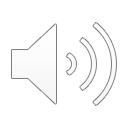